Market AnalysisMoving Averages
A2 Business Studies
Starter
‘Mallet of Panic’

Topic 1: Species of British Wildlife
Topic 2: Brands of Confectionary
Topic 3: Marketing Key Terms
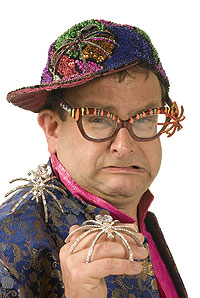 Aims and Objectives
Aim: 
To understand Moving Averages.

Objectives:
Define and explain Moving Averages
Describe the use of Moving Averages.
Analyse the usefulness of Extrapolation
Moving Averages
Definition:

A technique for identifying an underlying trend by smoothing out fluctuations in sales data.

Fluctuations may be caused by seasonal demand etc.
Three Month Moving Average
Method:

Add together three consecutive months data.

Calculate an average.
Method
Case Study
4Sport Gym
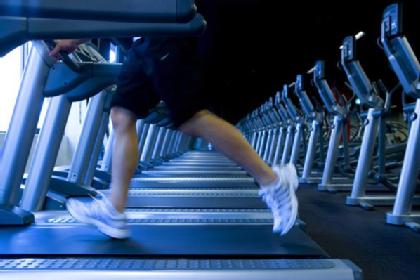 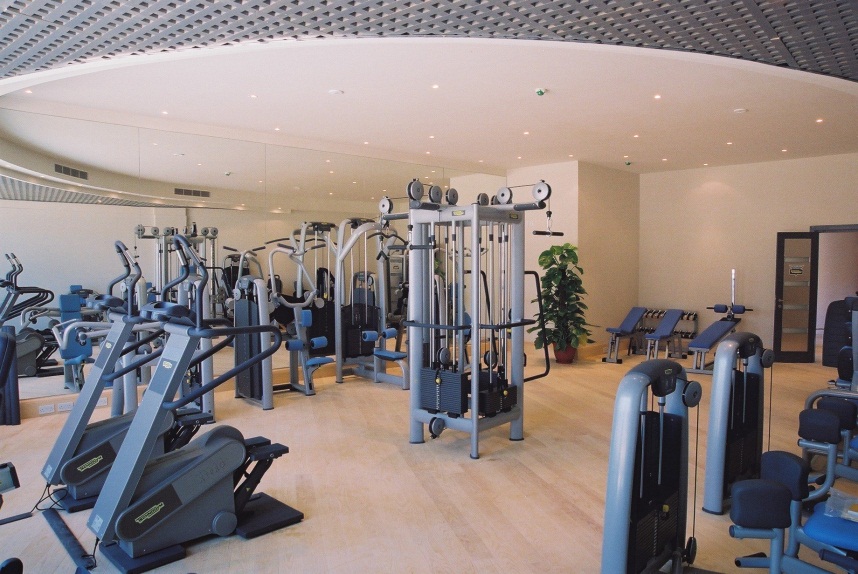 4Sport Gym
Task 1
Task 2
Fluctuation 2
Task 3
The Present
The Future
Three Month Moving Averages
Takes out variations in financial figures.
Eg. Seasonal factors.
Timescale ie. 3 month/ 4 month/ 12 month depends on nature of business.
Supermarkets use short time periods.
Construction firms use longer time periods.
Extrapolation
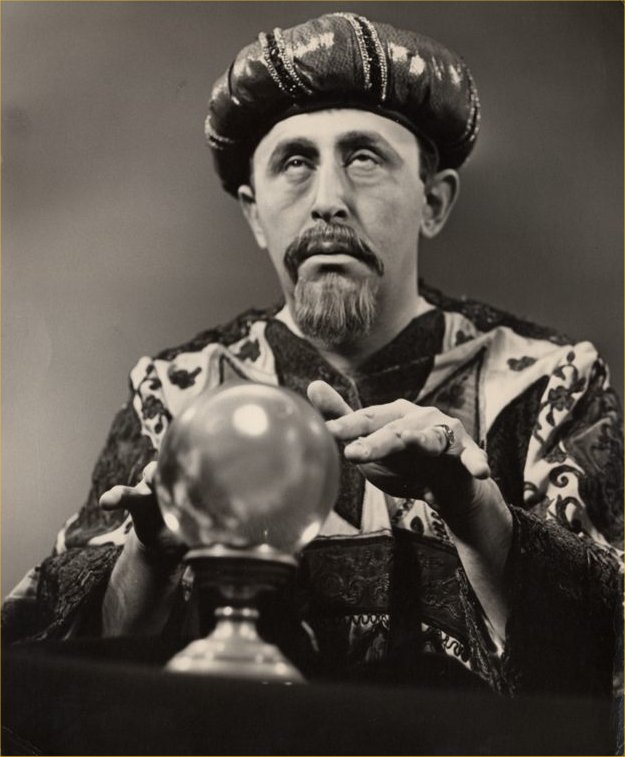 Taking past and present data about a market and using an identified underlying trend to predict future sales.
Benefits & Drawbacks of Extrapolation
In groups decide on your whiteboards on the benefits and drawbacks of extrapolation.

You may wish to consider the following:
Budgets, motivation
Objective setting
Pitfalls of prediction
Type of market the business is in
Benefits and Drawbacks of Extrapolation